- Chỉ trên hình và nói với bạn:
- Cây nào là thân đứng, thân leo, thân bò.
- Cây nào là thân gỗ, thân thảo
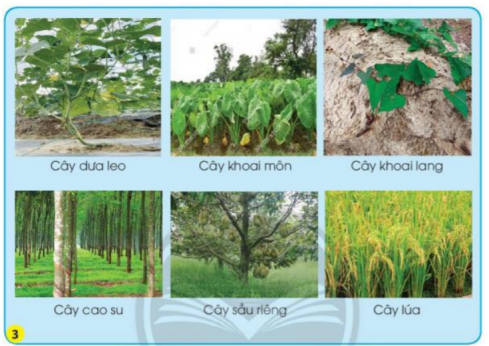 Cây thân đứng:
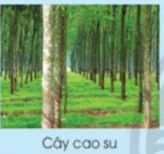 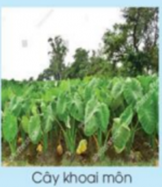 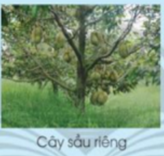 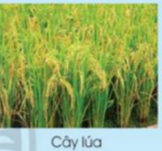 Cây thân leo:
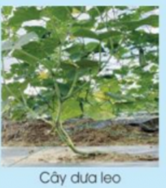 Cây thân bò:
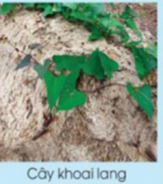 Cây thân gỗ: cây lim, cây bạch đàn, cây mít, cây tràm, cây ổi.
- Cây thân thảo: cây ớt, cây rau thơm, cây tía tô.
Kể tên một số loài cây mà em biết và hoàn thành bảng theo gợi ý sau.
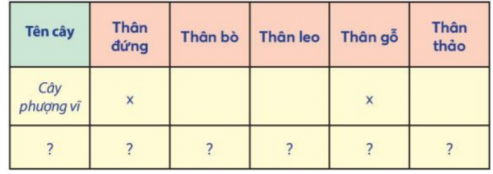 Tên một số loài cây
Đọc thông tin và chia sẻ với bạn chức năng của thân cây.
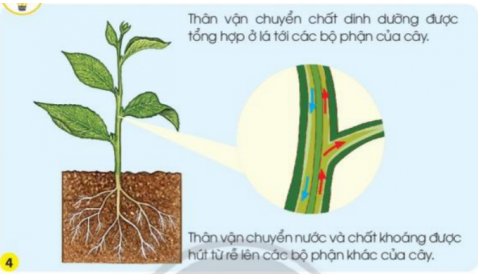 * Chức năng của thân cây:
+ Thân cây vận chuyển chất dinh dưỡng được tổng hợp ở lá tới các bộ phận của cây.
+ Thân cây vận chuyển nước và chất khoáng được hút từ rễ lên các bộ phận khác của cây.
-Buổi sáng, bạn Nam cắm một bông cúc trắng vào cốc nước có pha màu thực phẩm. Buổi tối, bạn Nam quan sát thấy hoa cúc trắng chuyển sang màu đỏ nhạt. Em hãy giúp bạn Nam giải thích hiện tượng trên.
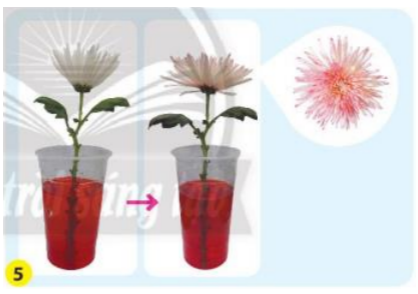 - Hoa cúc trắng của bạn Nam chuyển sang màu đỏ vì mạch gỗ trong thân cây đã vận chuyển nước và muối khoáng từ dưới lên trên làm cho cánh hoa bị nhuộm màu đỏ của nước pha màu thực phẩm.
Thứ     ngày     tháng    năm 20…Tự nhiên và xã hội
Lá, thân, rễ của thực vật (  Tiết 2 )
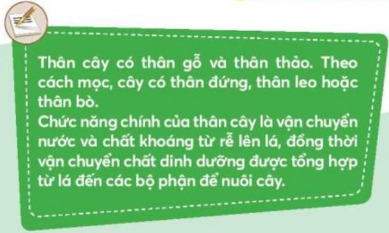 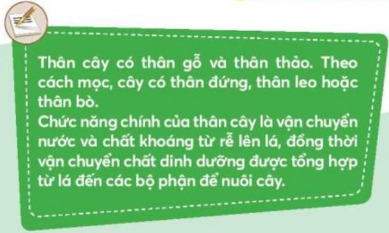 Thứ     ngày     tháng    năm 20…Tự nhiên và xã hội
Lá, thân, rễ của thực vật (  Tiết 3 )
Quan sát các hình sau và cho biết đâu là rễ cọc, đâu là rễ chùm? Rễ cọc và rễ chùm có đặc điểm gì khác nhau?
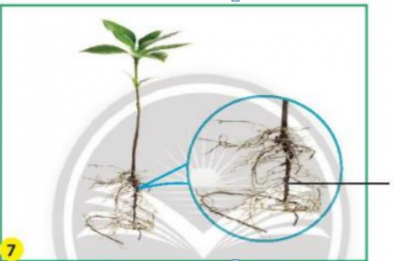 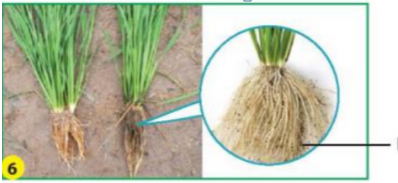 - Rễ cọt
- Rễ trùm
Đặc điểm của rễ cọc và rễ chùm:
- Rễ cọc gồm một rễ cái mọc sâu xuống đất và có những rễ con mọc ra từ rễ cái.
- Rễ chùm gồm nhiều rễ gần bằng nhau mọc toả ra từ một góc thân tạo thành một chùm.
Trò chơi "Cây nào? Rễ gì?"
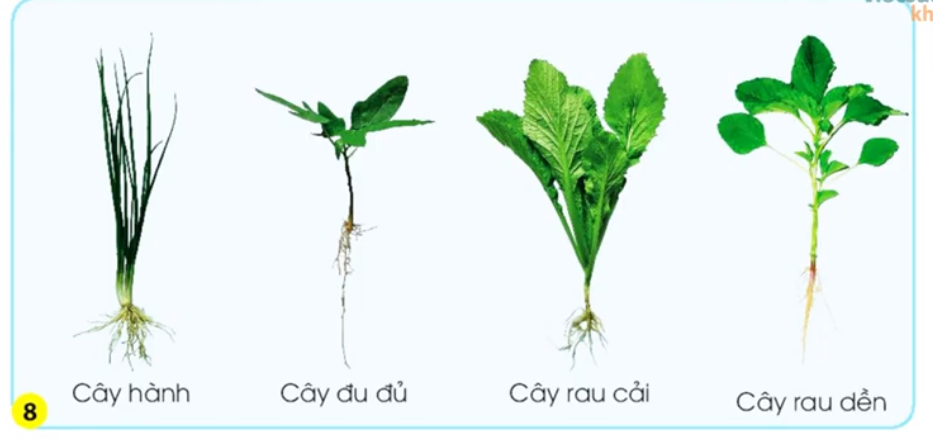 Các cây rễ cọc: cây đu đủ, cây rau cải.
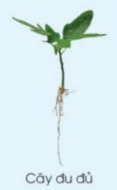 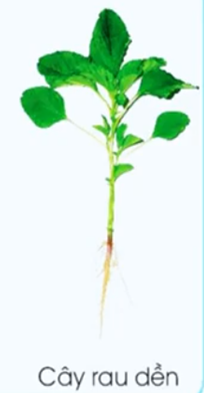 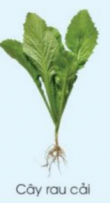 Các cây rễ chùm: cây hành, cây ớt.
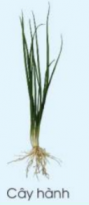 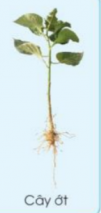 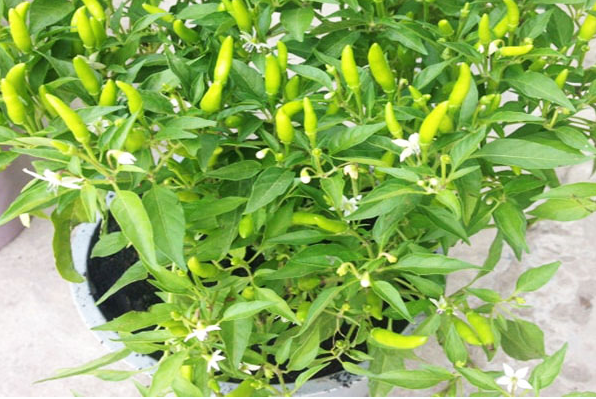 - Quan sát hình sau và cho biết chức năng của rễ.
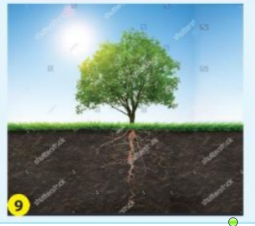 - Chức năng của rễ:
  + Rễ hút nước, chất khoáng trong đất để nuôi cây.
+ Rễ giúp cây bám chặt vào đất.
* Điều gì sẽ xảy ra với cây rau cải nếu nhổ nó ra khỏi đất? Vì sao?
- Cây rau cải sẽ bị chết. Vì rễ đã bị nhổ, cây sẽ không thể hấp thụ nước và chất khoáng để nuôi cây.
* Sưu tầm, vẽ hoặc viết tên một loài cây và hoàn thành sơ đồ theo gợi ý sau.
* Chia sẻ với bạn sản phẩm của em.
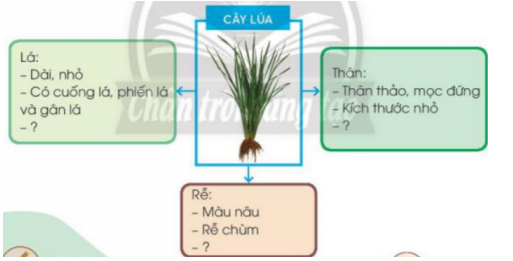 [Speaker Notes: Sông ở trên cạn]
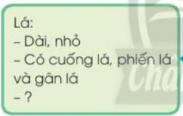 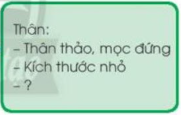 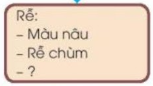 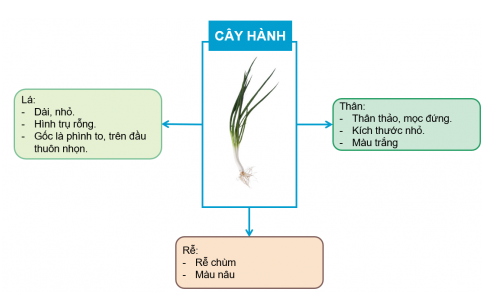 [Speaker Notes: Sông ở trên cạn]
Thứ     ngày     tháng    năm 20…Tự nhiên và xã hội
Lá, thân, rễ của thực vật (  Tiết 3 )
.
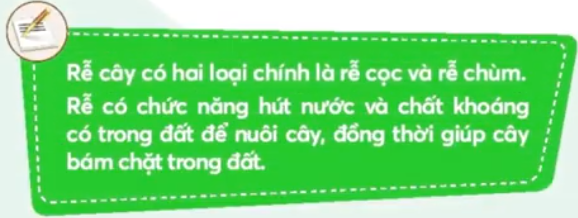 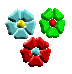 Hoạt động tiếp nối sau bài học
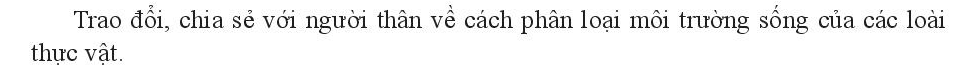 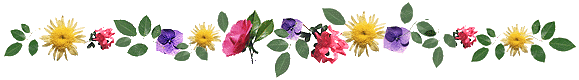 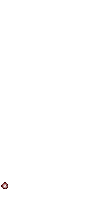 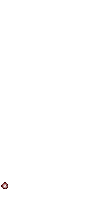 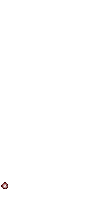 TIẾT HỌC ĐẾN ĐÂY KẾT THÚC!
Chúc các em vui khỏe